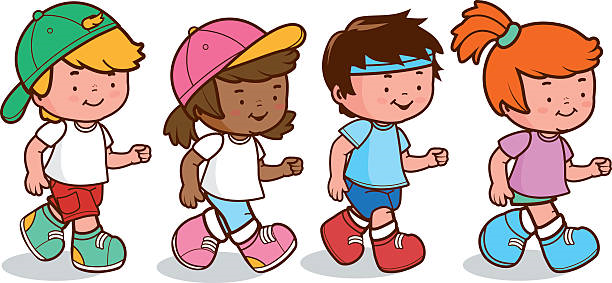 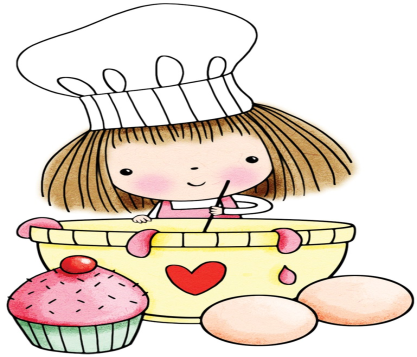 Maths is everywhere at home.

Do you like to bake?
Do you like to build?
Do you like to play games?
Do you like to make?


Have a go at these fun, practical, maths activities. There are plenty to choose from. Enjoy!
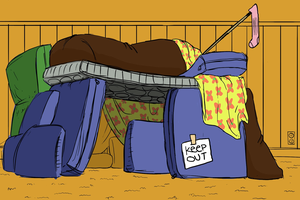 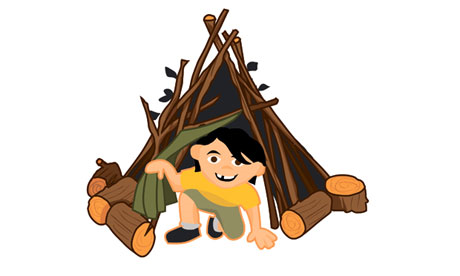 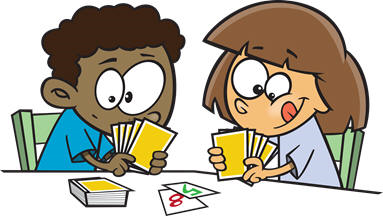 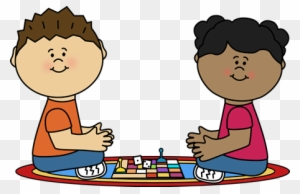 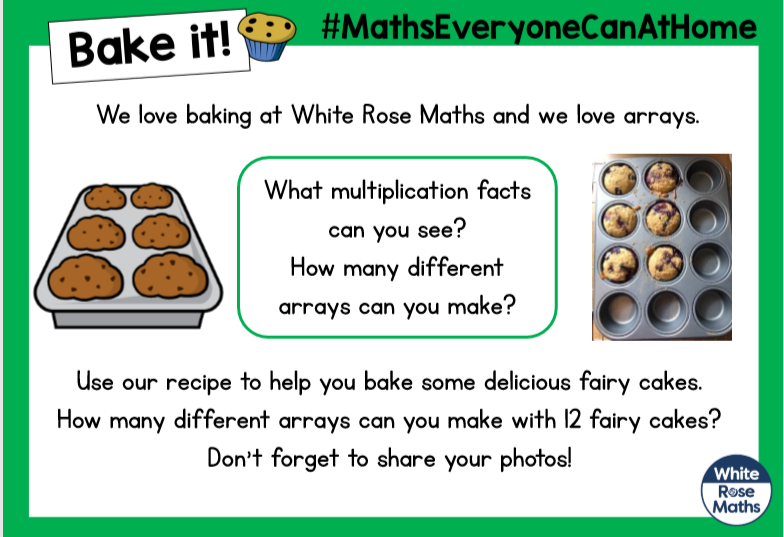 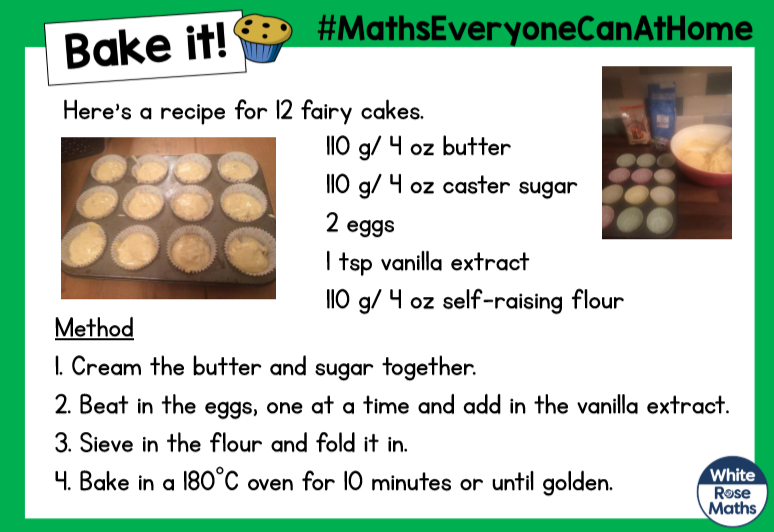 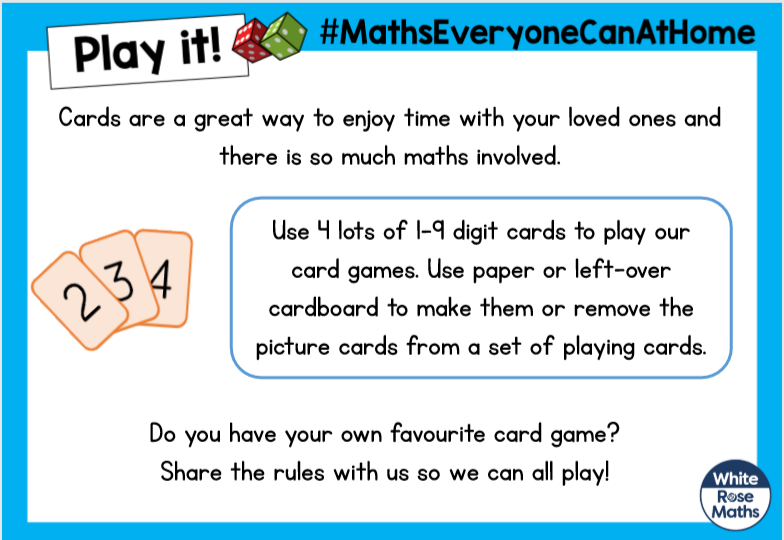 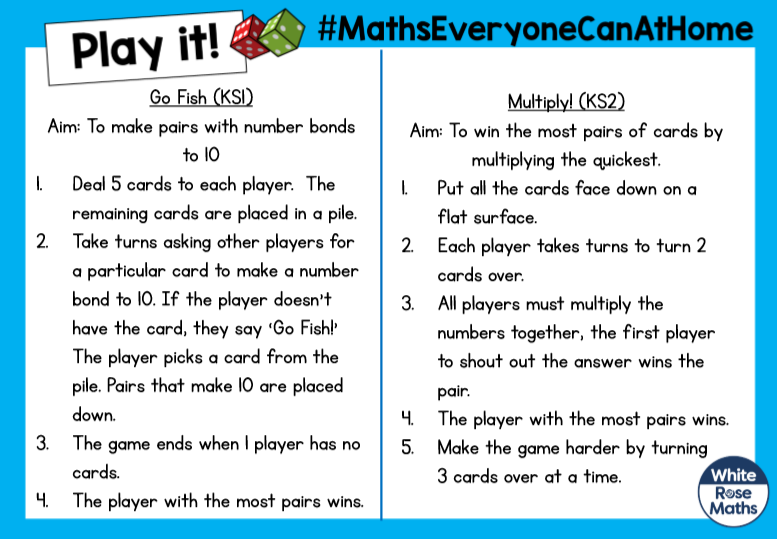 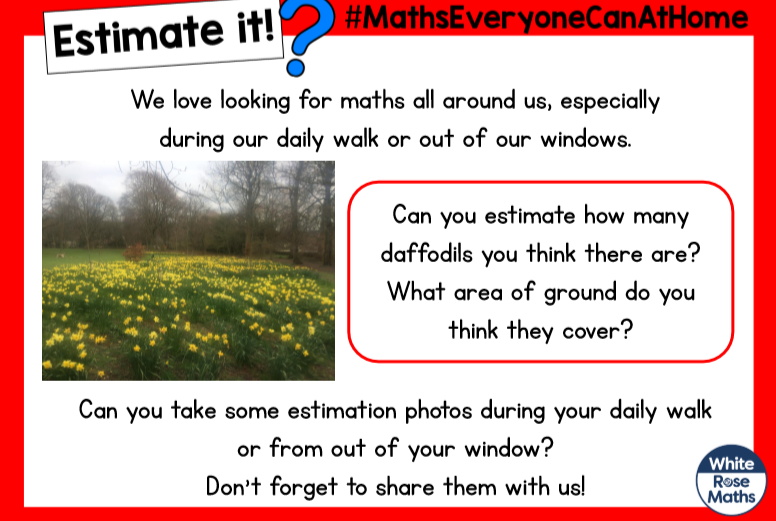 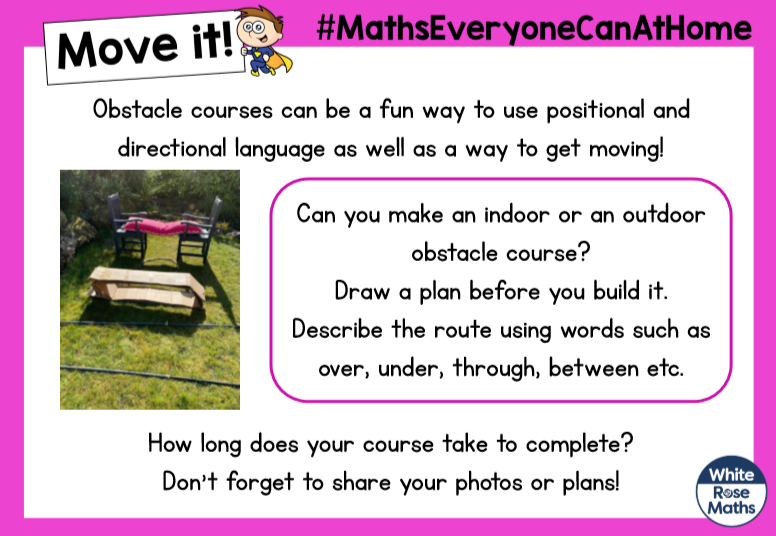 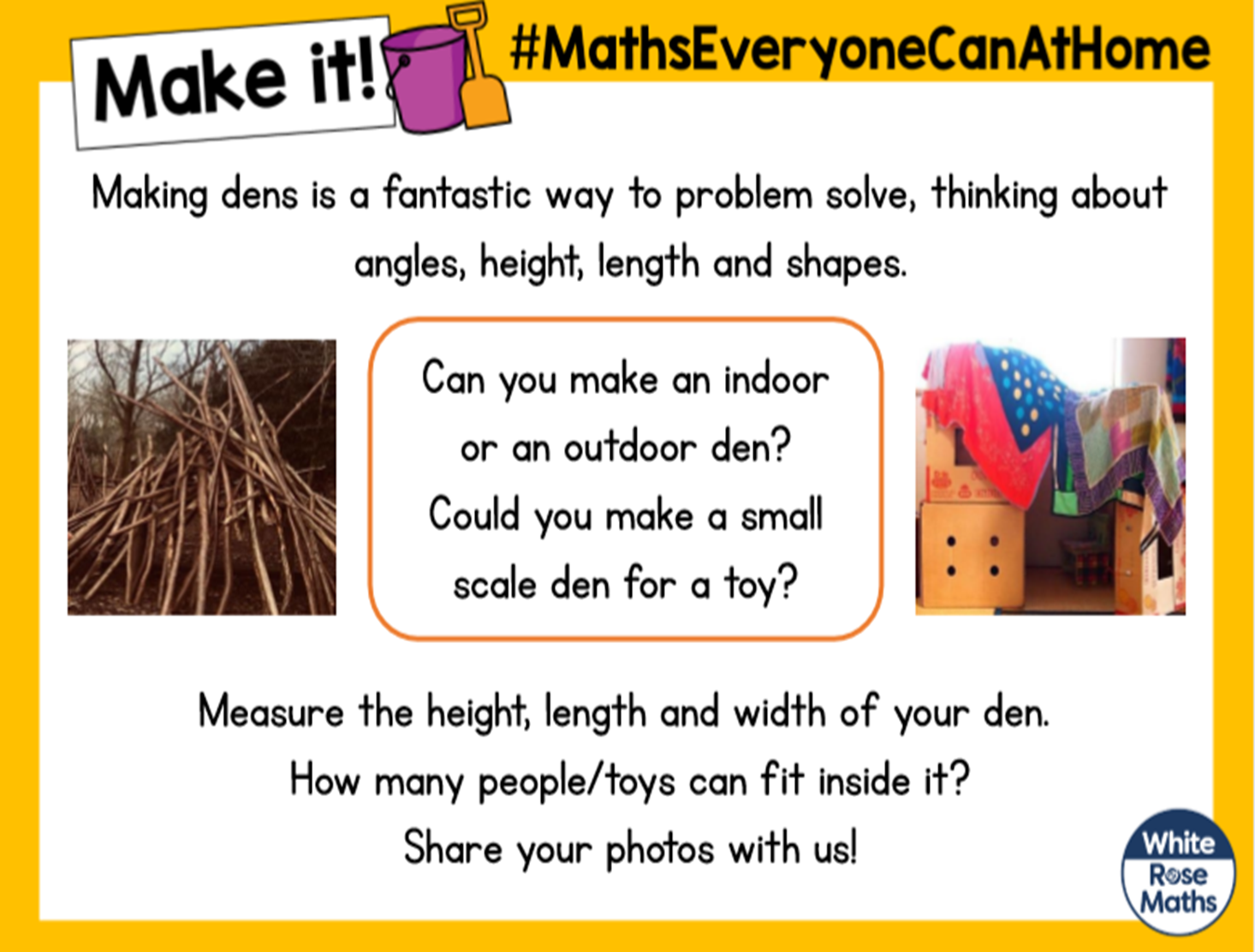 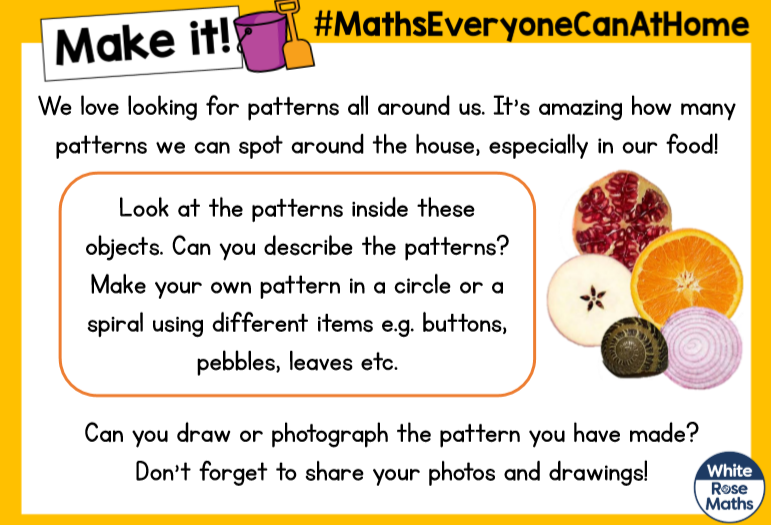 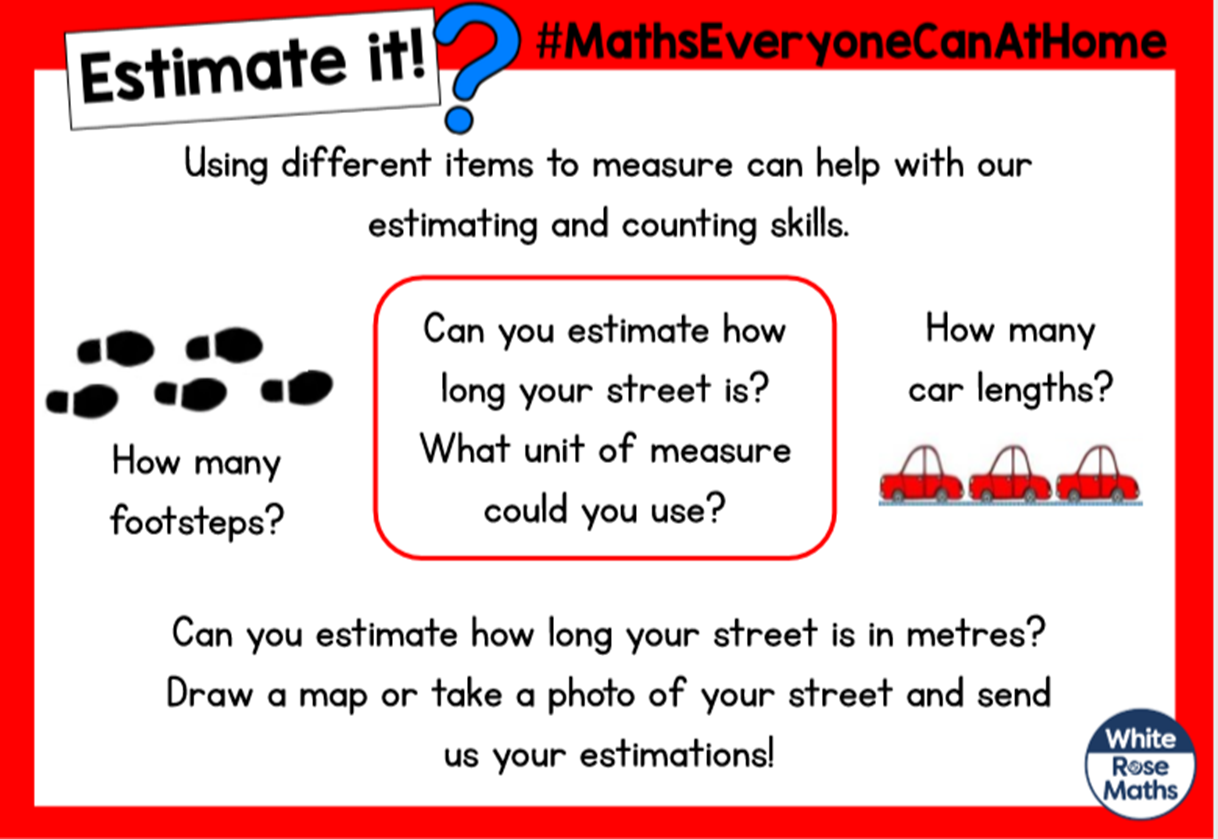 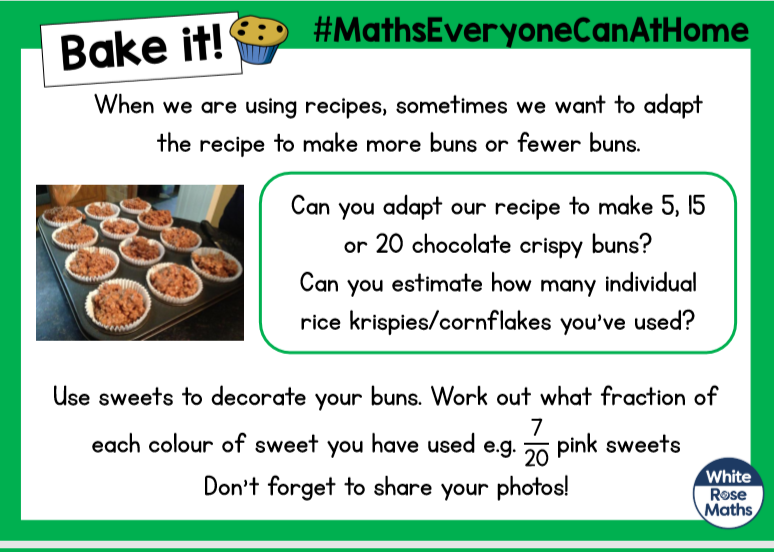 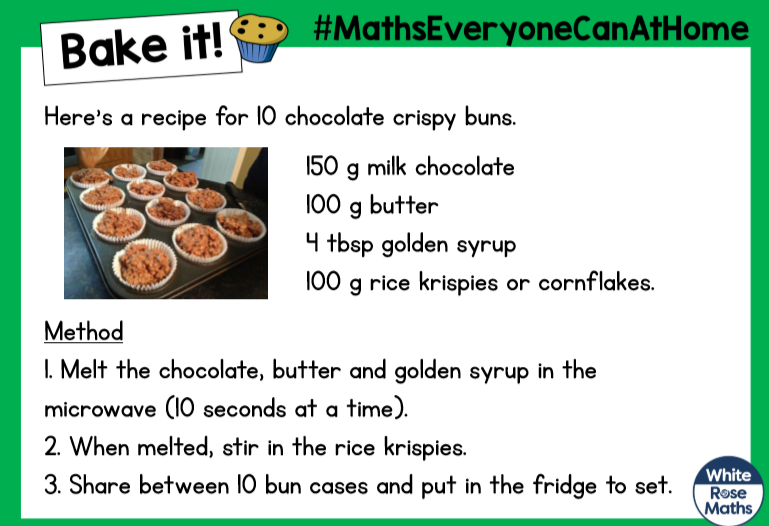 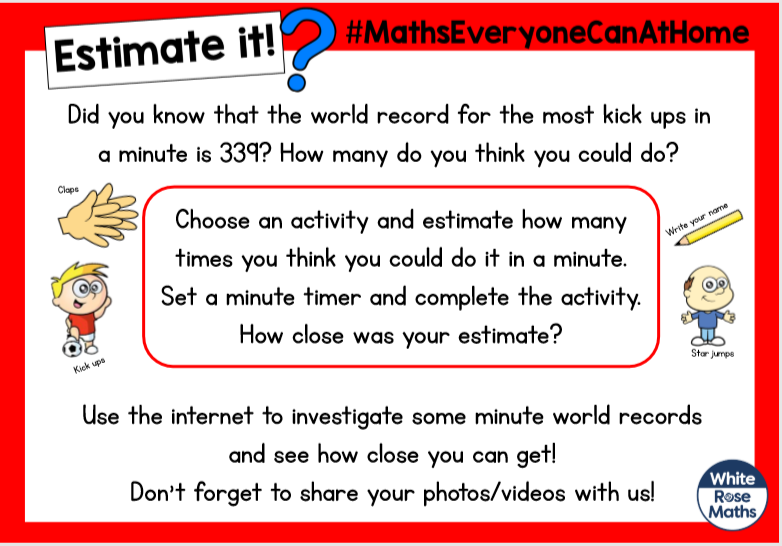 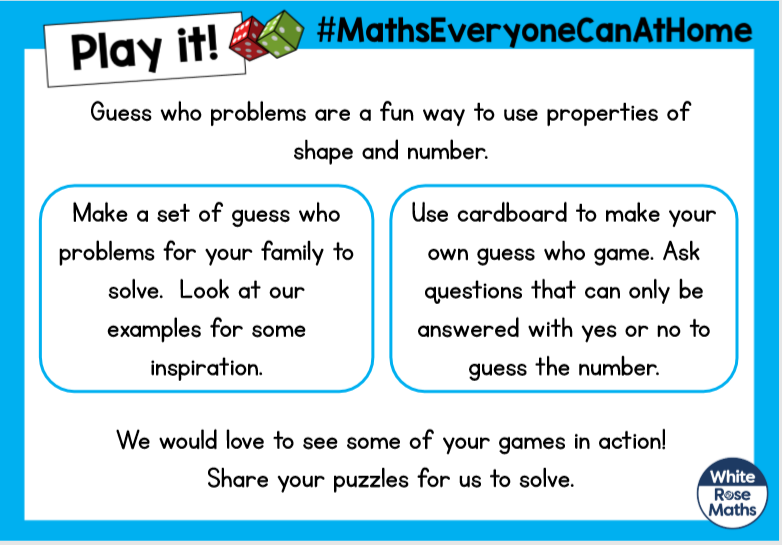 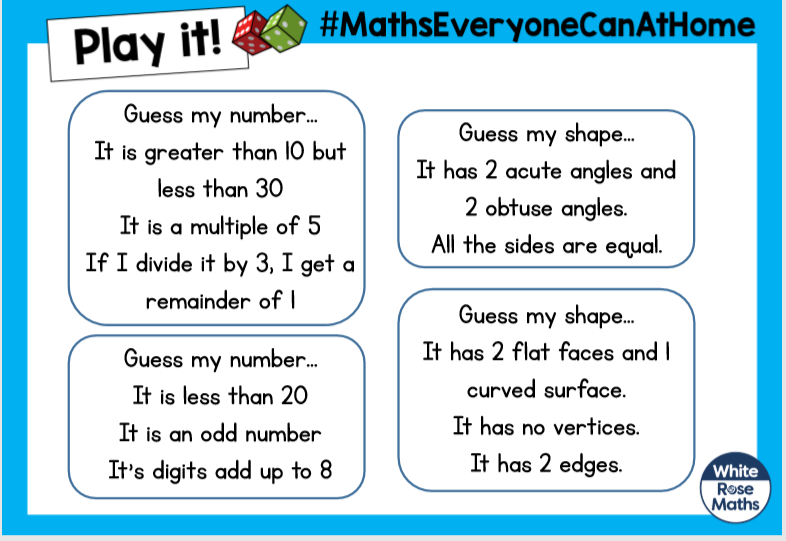 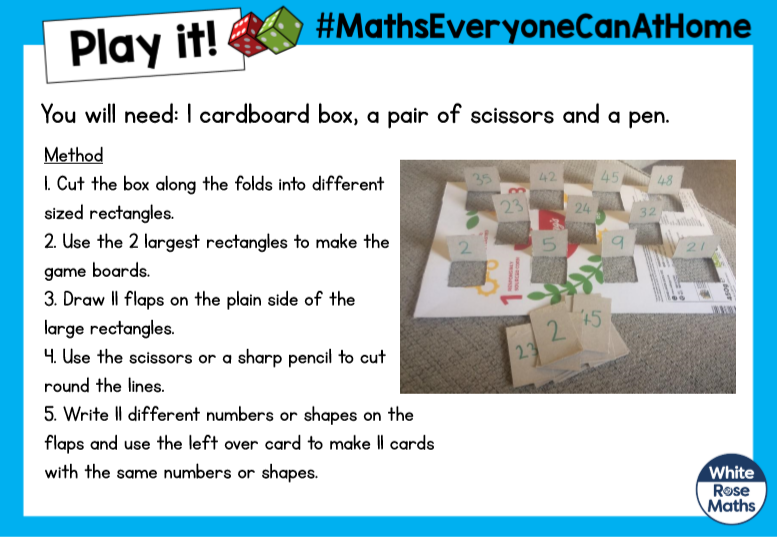 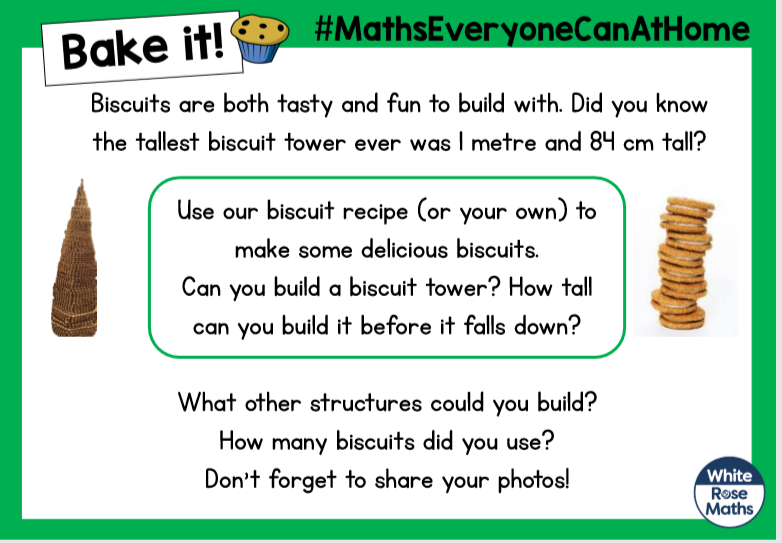 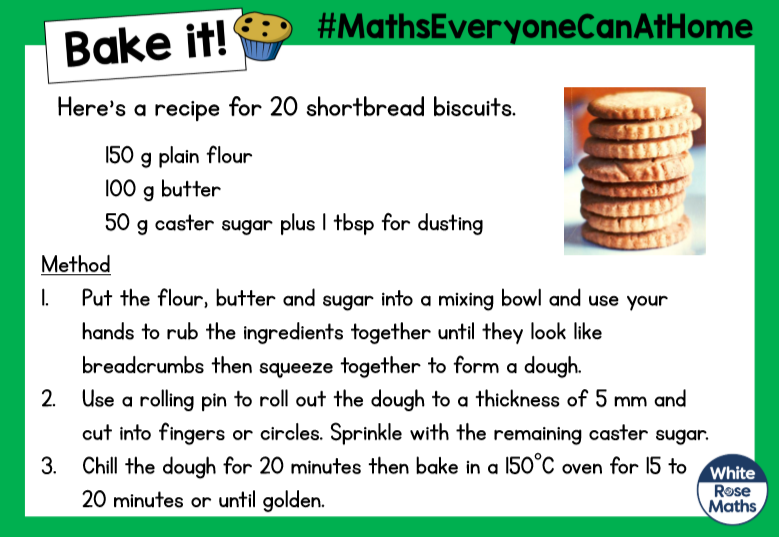 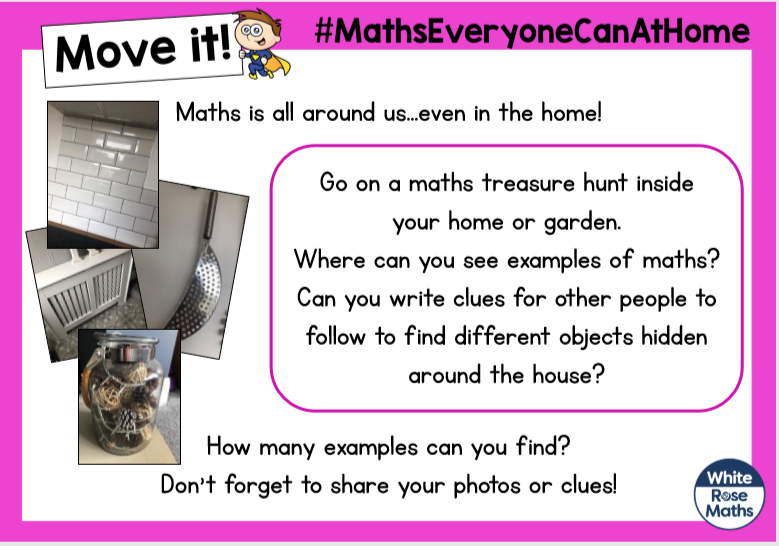 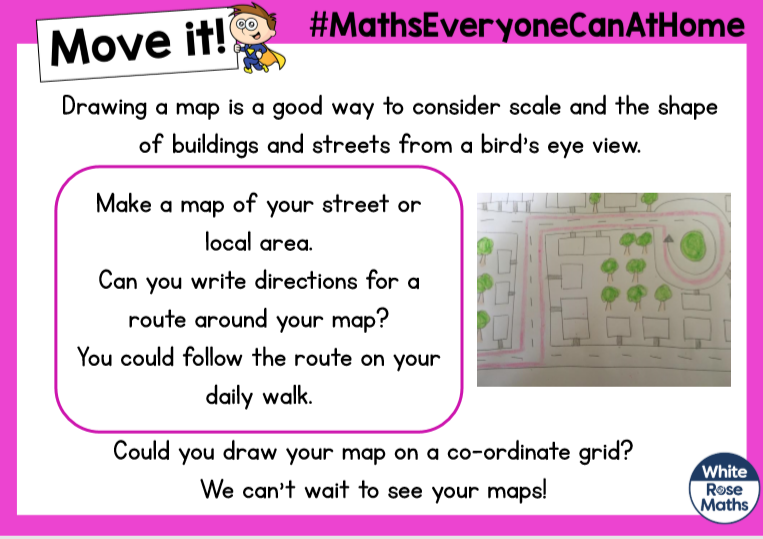 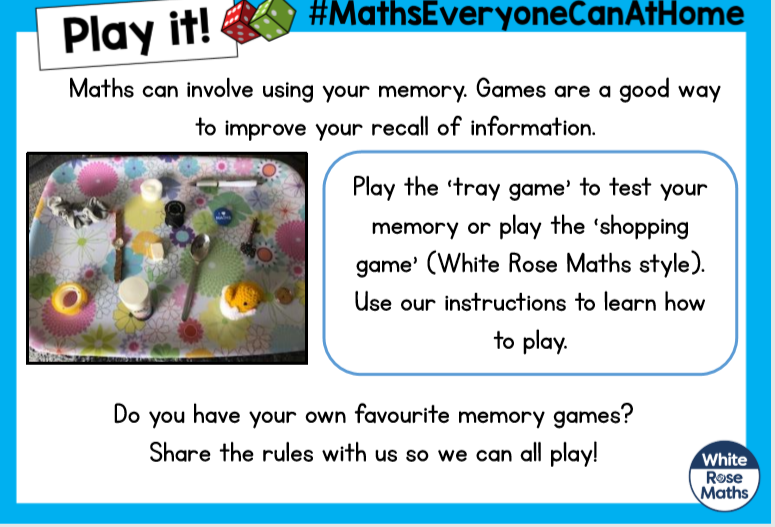 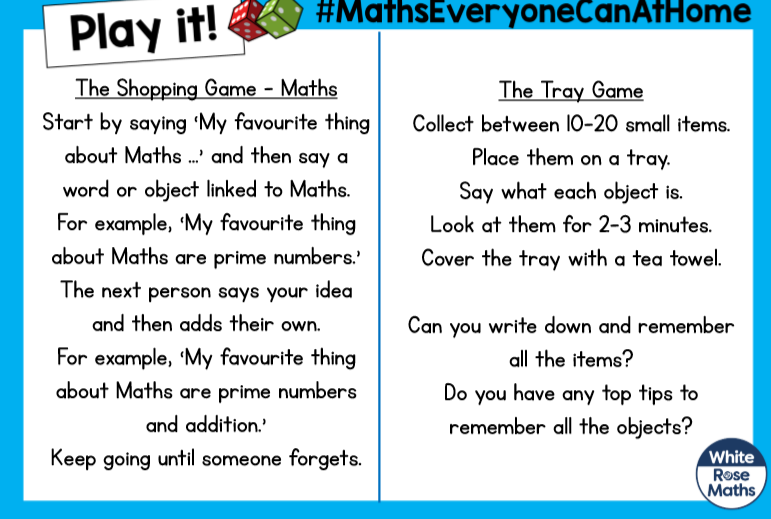 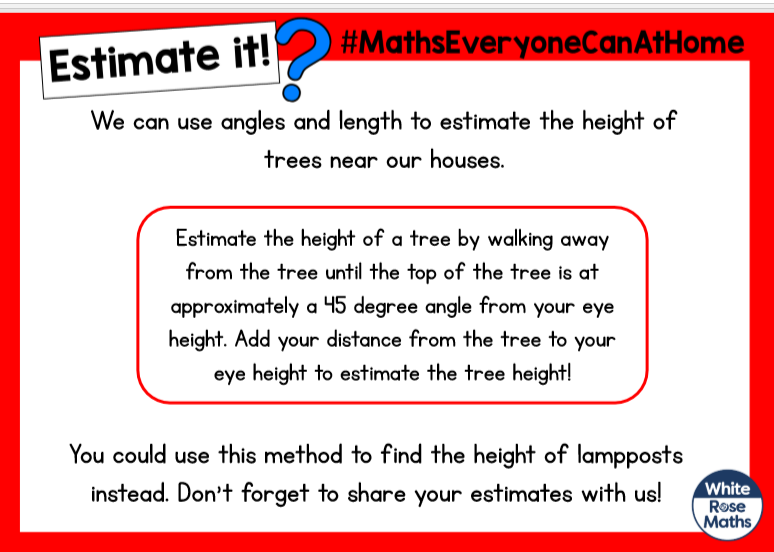 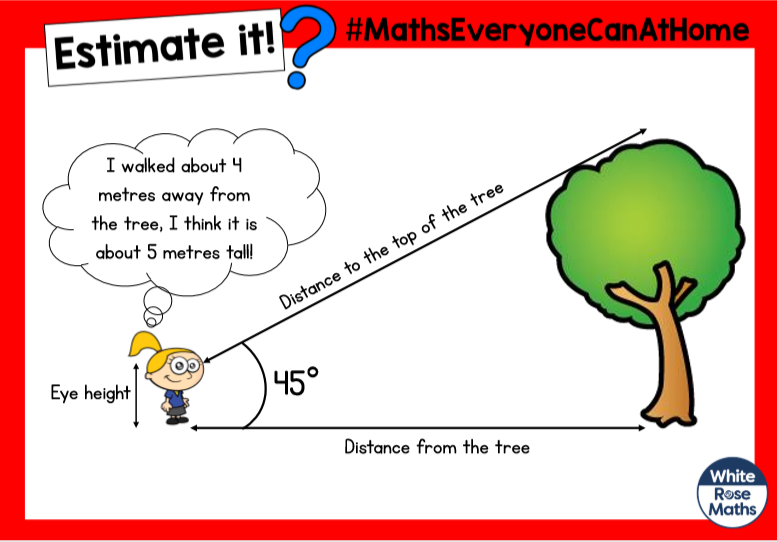 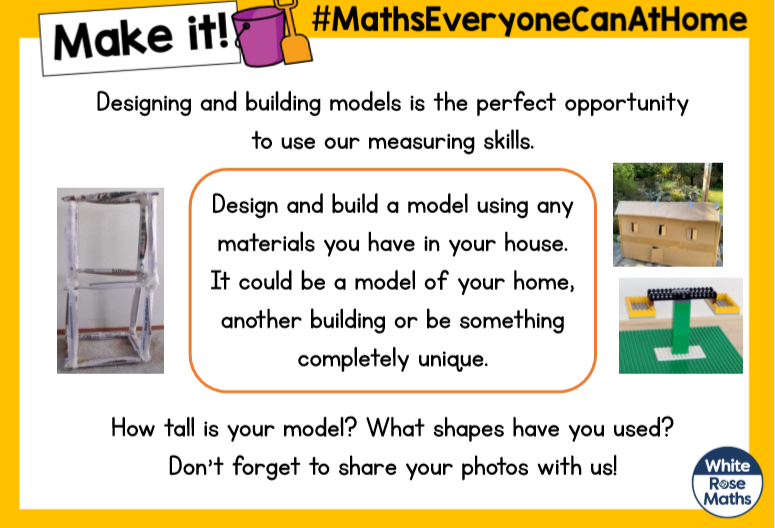 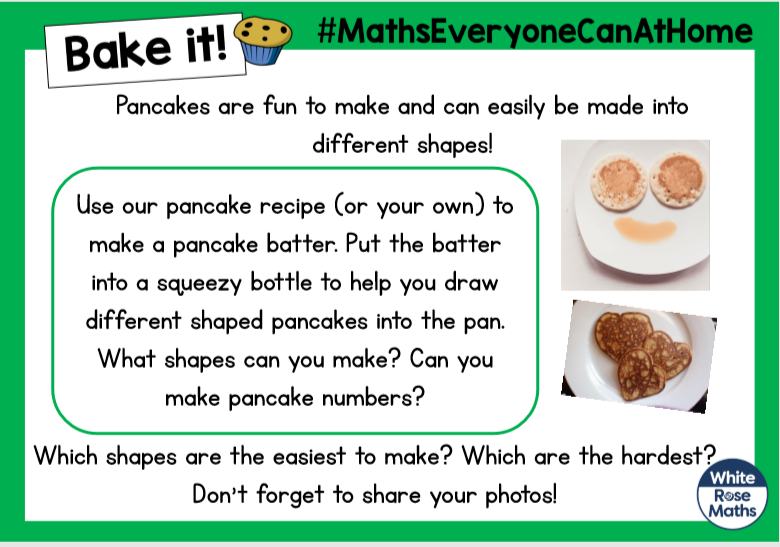 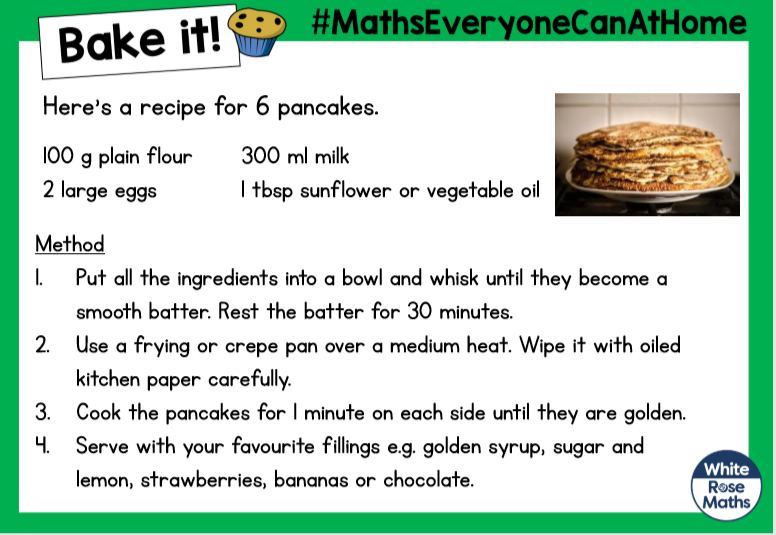 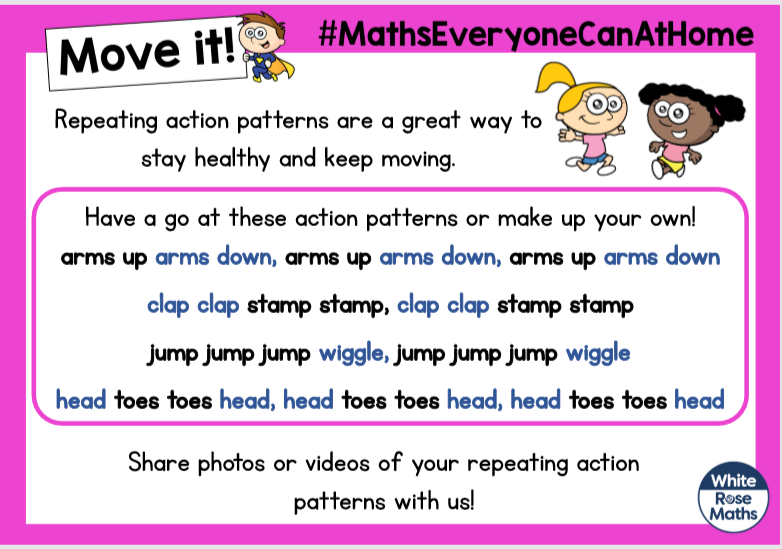 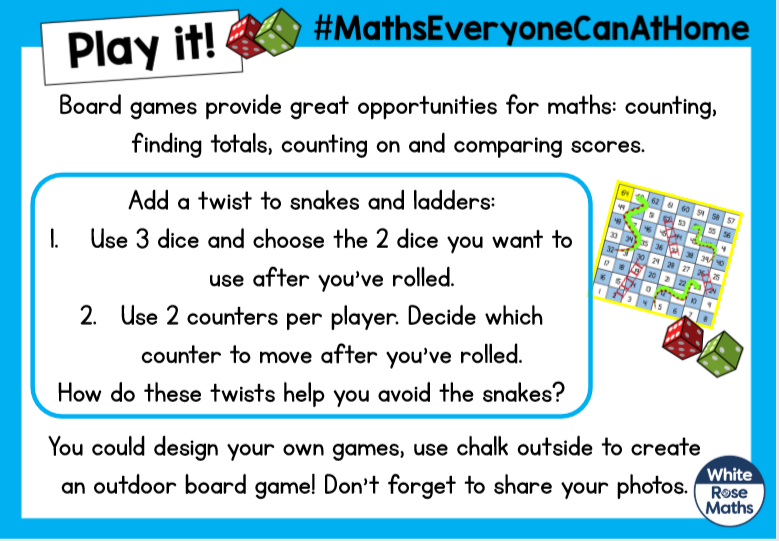